PHY 711 Classical Mechanics and Mathematical Methods
10-10:50 AM  MWF  Olin 103

Plan for Lecture 39
Brief introduction to the physics of elastic continua (Chap. 13 of F & W)
Brief review of topics covered this semester
Course evaluation forms
12/01/2014
PHY 711  Fall 2014 -- Lecture 39
1
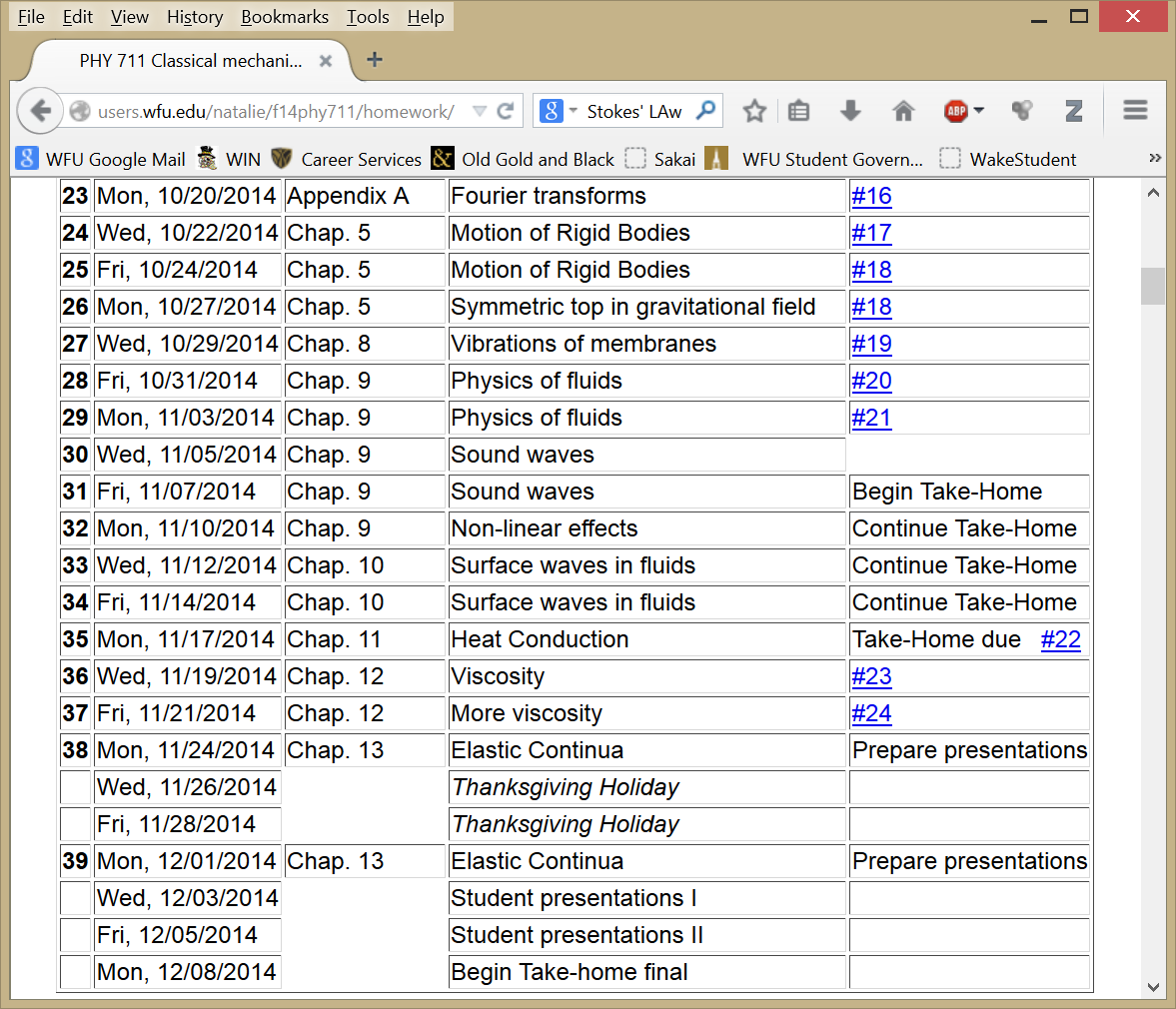 Final grades due 12/17/2014
12/01/2014
PHY 711  Fall 2014 -- Lecture 39
2
2
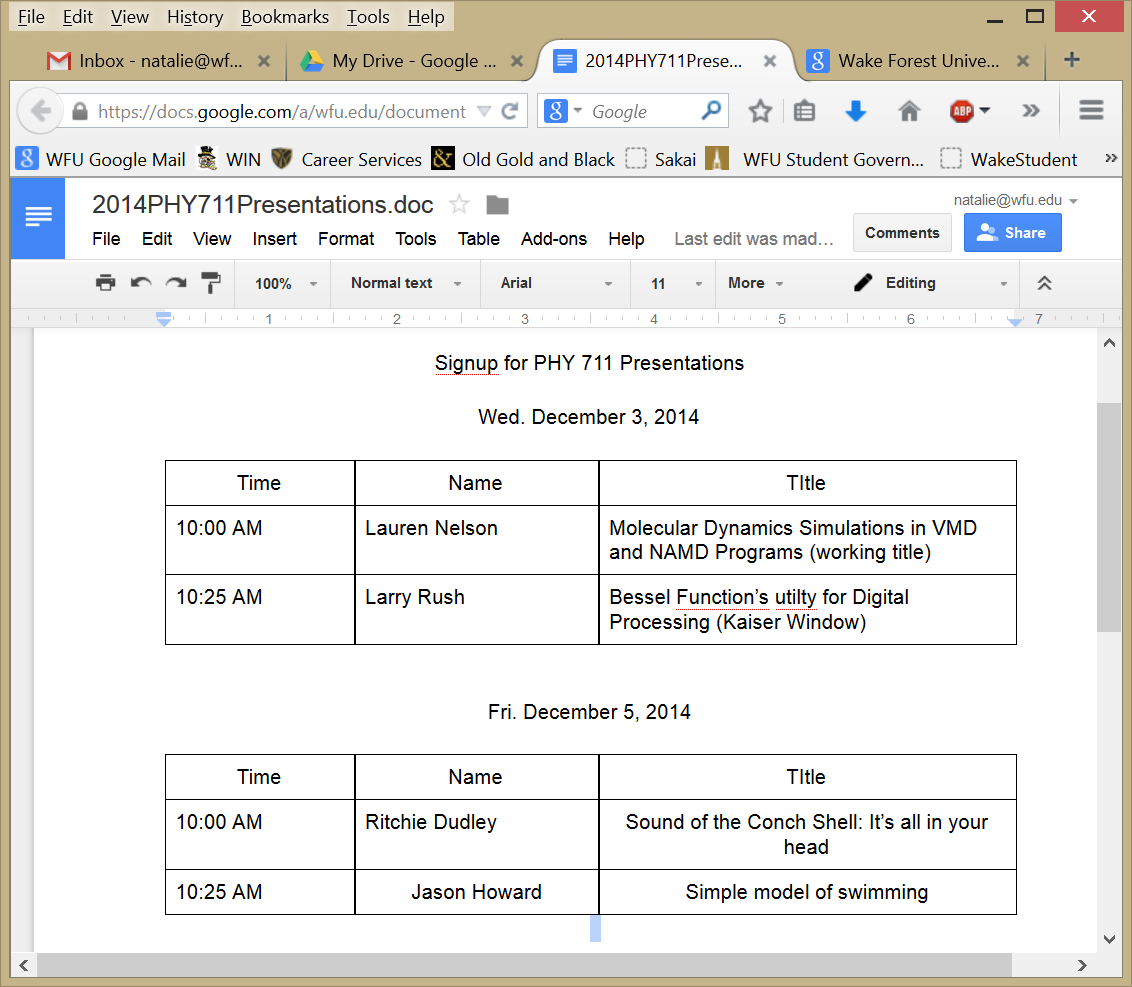 12/01/2014
PHY 711  Fall 2014 -- Lecture 39
3
Brief introduction to elastic continua
r1’
r1
deformation
reference
12/01/2014
PHY 711  Fall 2014 -- Lecture 39
4
Brief introduction to elastic continua
12/01/2014
PHY 711  Fall 2014 -- Lecture 39
5
Stress tensor
12/01/2014
PHY 711  Fall 2014 -- Lecture 39
6
12/01/2014
PHY 711  Fall 2014 -- Lecture 39
7
Dynamical equations of elastic continuum
12/01/2014
PHY 711  Fall 2014 -- Lecture 39
8
Brief review of topics covered in this course --
Scattering theory:
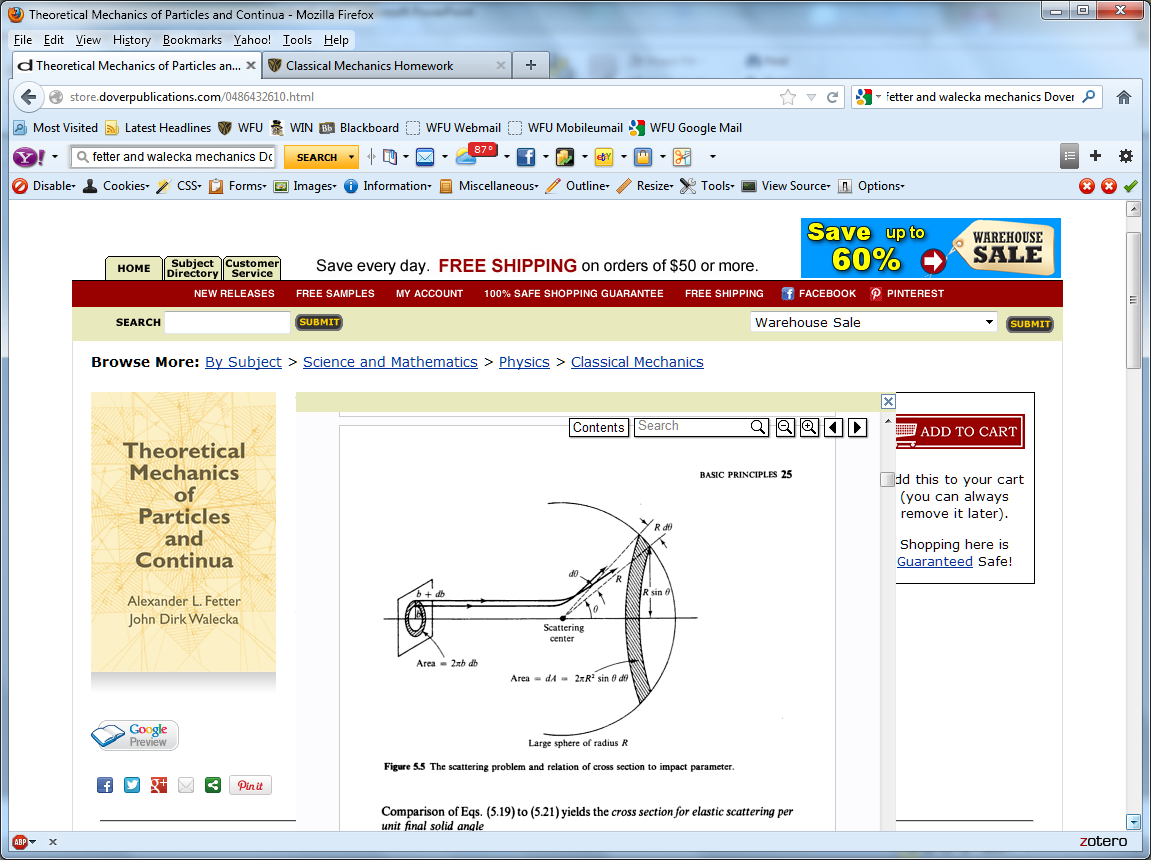 12/01/2014
PHY 711  Fall 2014 -- Lecture 39
9
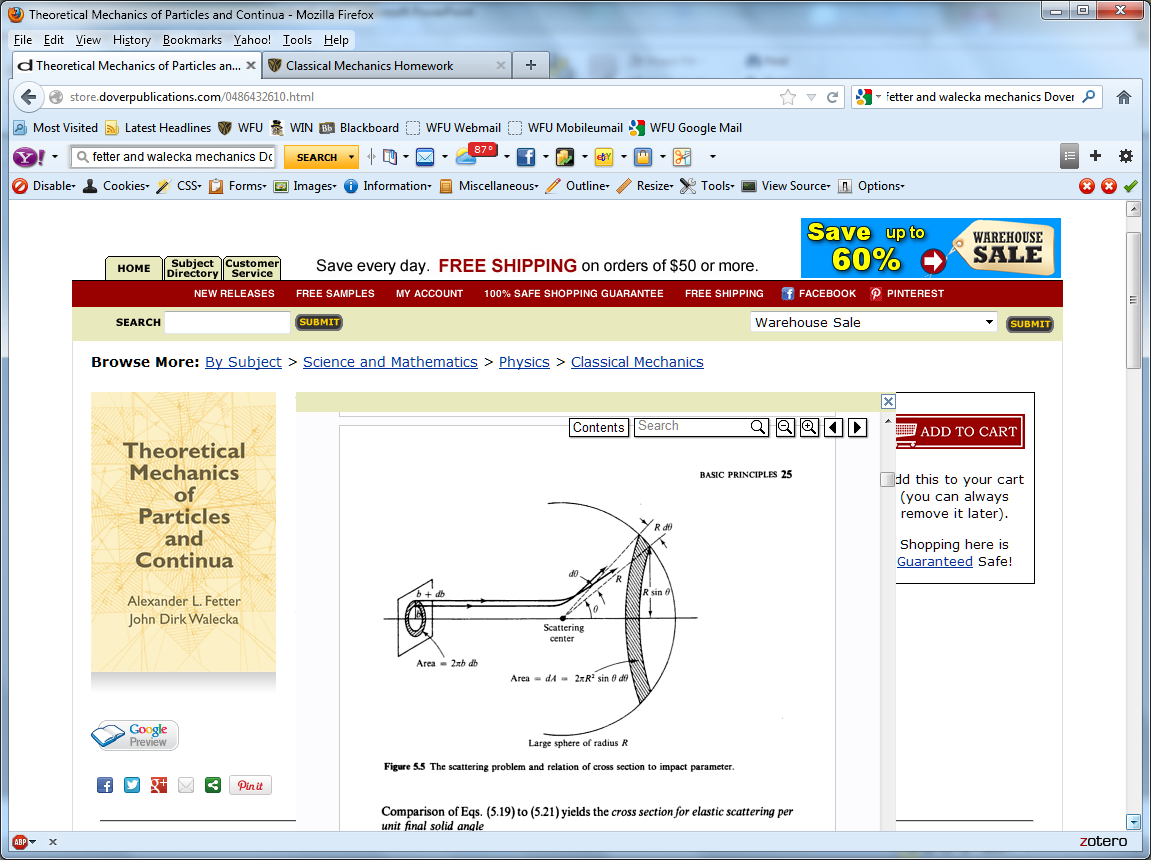 b
12/01/2014
PHY 711  Fall 2014 -- Lecture 39
10
Rotating reference frames
Inertial frame
Body frame
12/01/2014
PHY 711  Fall 2014 -- Lecture 39
11
Newton’s laws;     Let  r denote the position of particle of mass m:
Coriolis
 force
Centrifugal
 force
Equation of motion on Earth’s surface
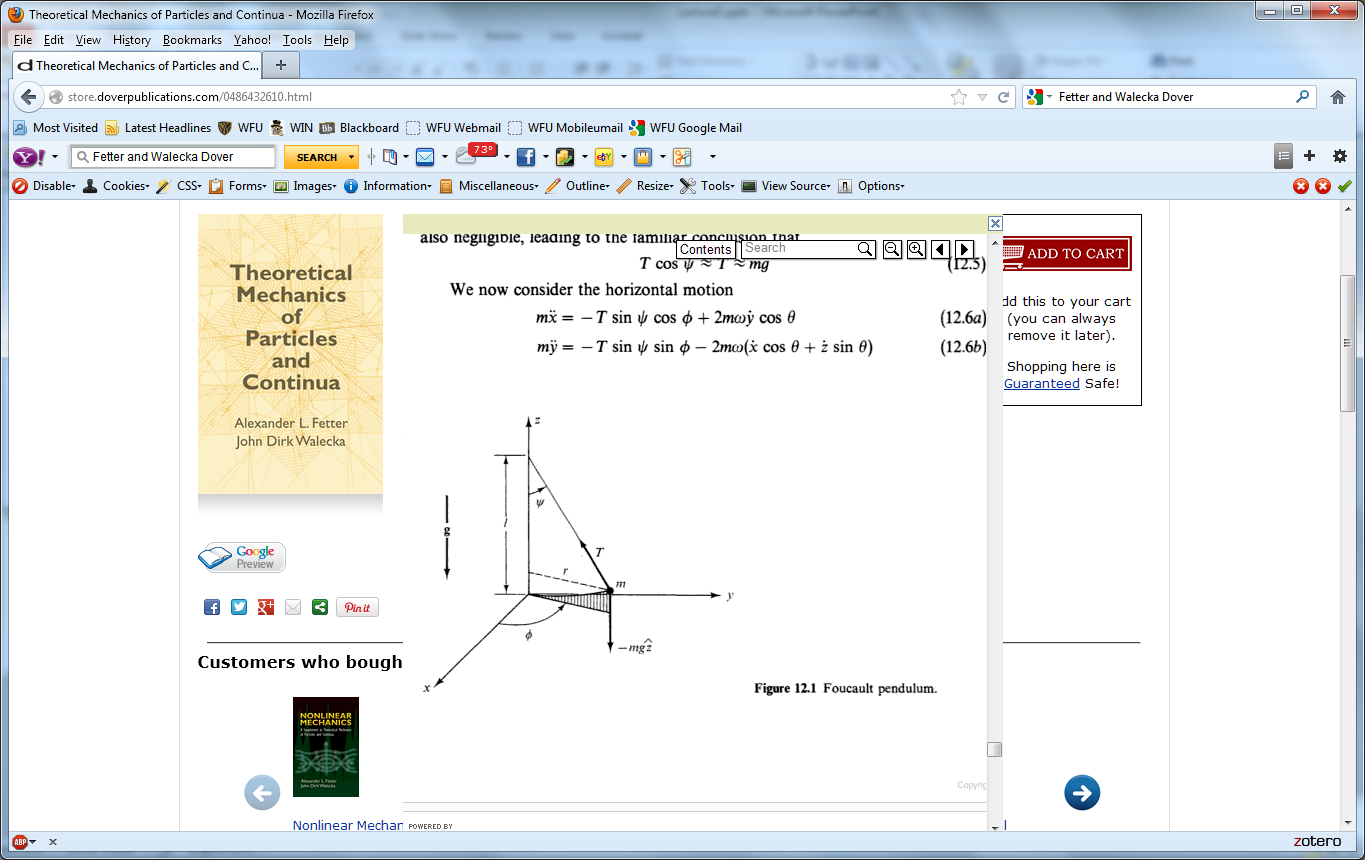 w
y (east)
z (up)
q
x (south)
12
12/01/2014
PHY 711  Fall 2014 -- Lecture 39
Calculus of variation example for a pure integral functions
12/01/2014
PHY 711  Fall 2014 -- Lecture 39
13
Application to particle dynamics
12/01/2014
PHY 711  Fall 2014 -- Lecture 39
14
Potential energy
Kinetic energy
12/01/2014
PHY 711  Fall 2014 -- Lecture 39
15
Recipe for constructing the Hamiltonian and analyzing the equations of motion
12/01/2014
PHY 711  Fall 2014 -- Lecture 39
16
Notion of phase space – example for one-dimensional motion due to constant force
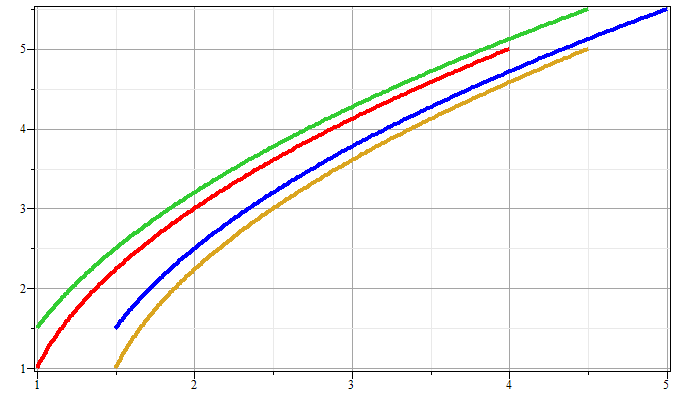 p
x
12/01/2014
PHY 711  Fall 2014 -- Lecture 39
17
Liouville’s Theorem   (1838)
     The density of representative points in phase space corresponding to the motion of a system of particles remains constant during the motion.
Importance of Liouville’s theorem to statistical mechanical analysis:   In statistical mechanics, we need to evaluate the probability of various configurations of particles. The fact that the density of particles in phase space is constant in time, implies that each point in phase space is equally probable and that the time average of the evolution of a system can be determined by an average of the system over phase space volume.
12/01/2014
PHY 711  Fall 2014 -- Lecture 39
18
Analysis of small oscillations near equilibrium
Example – linear molecule
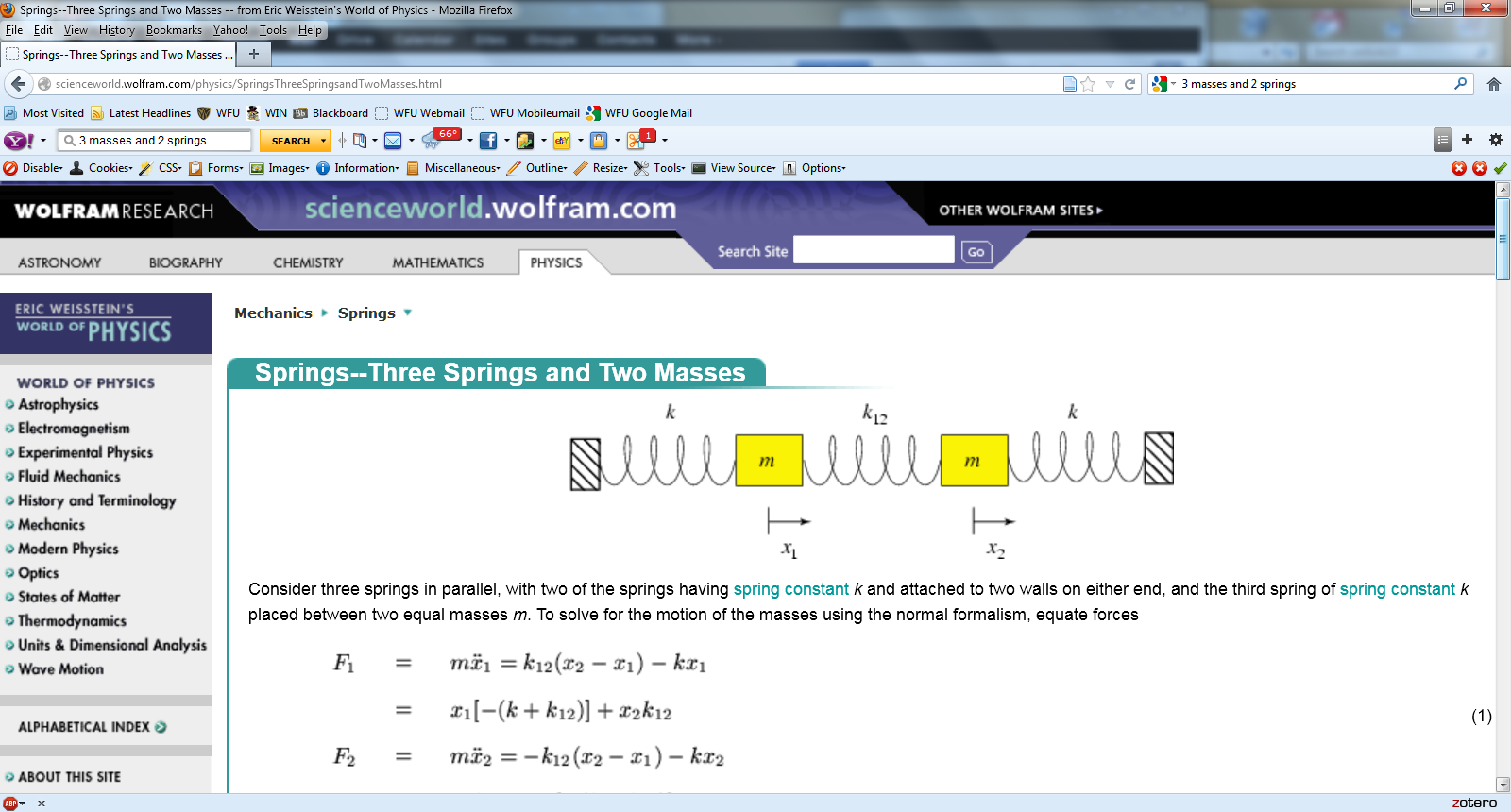 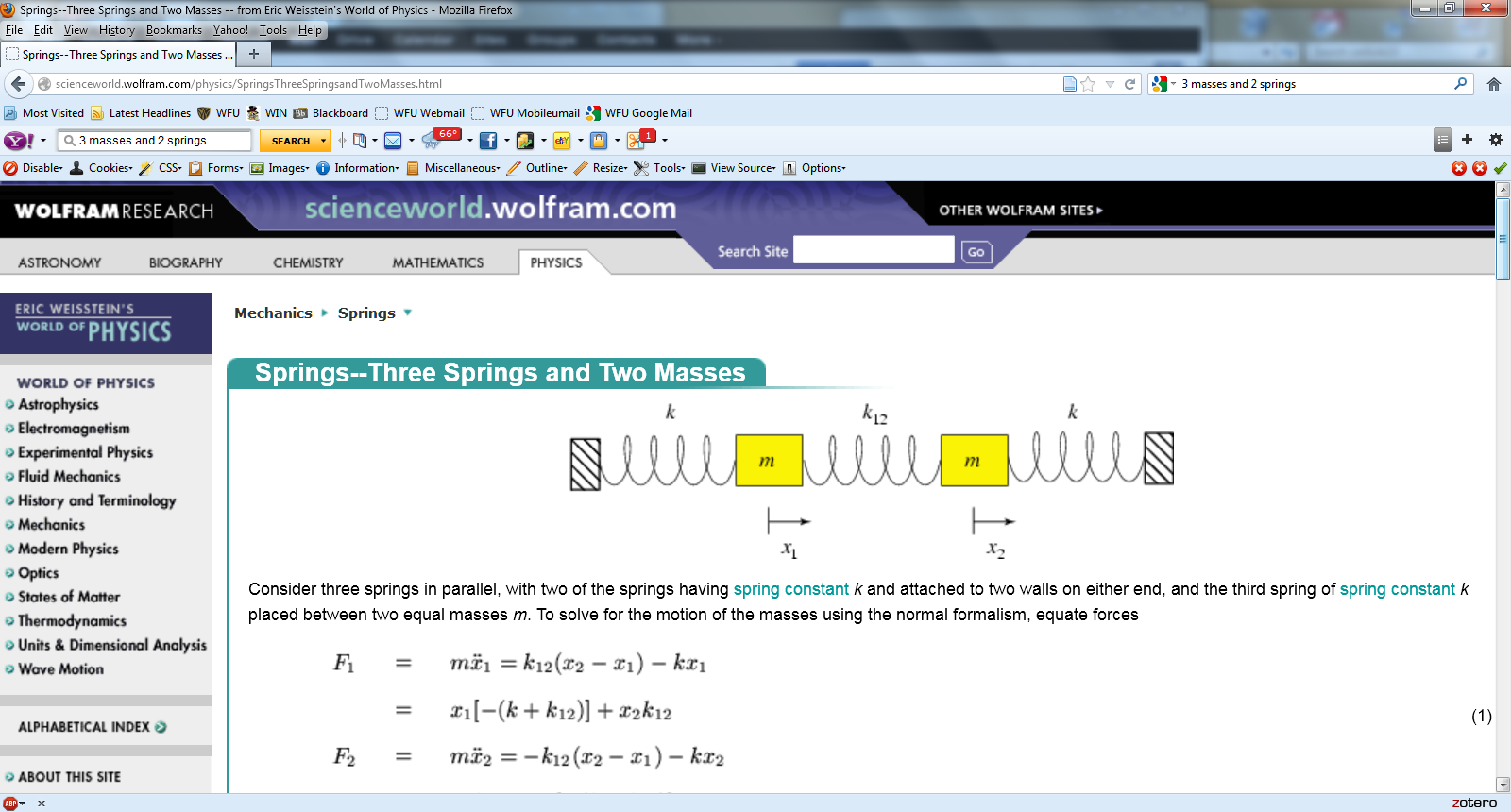 m1
m2
m3
12/01/2014
PHY 711  Fall 2014 -- Lecture 39
19
Normal modes of oscillation for linear molecule example--
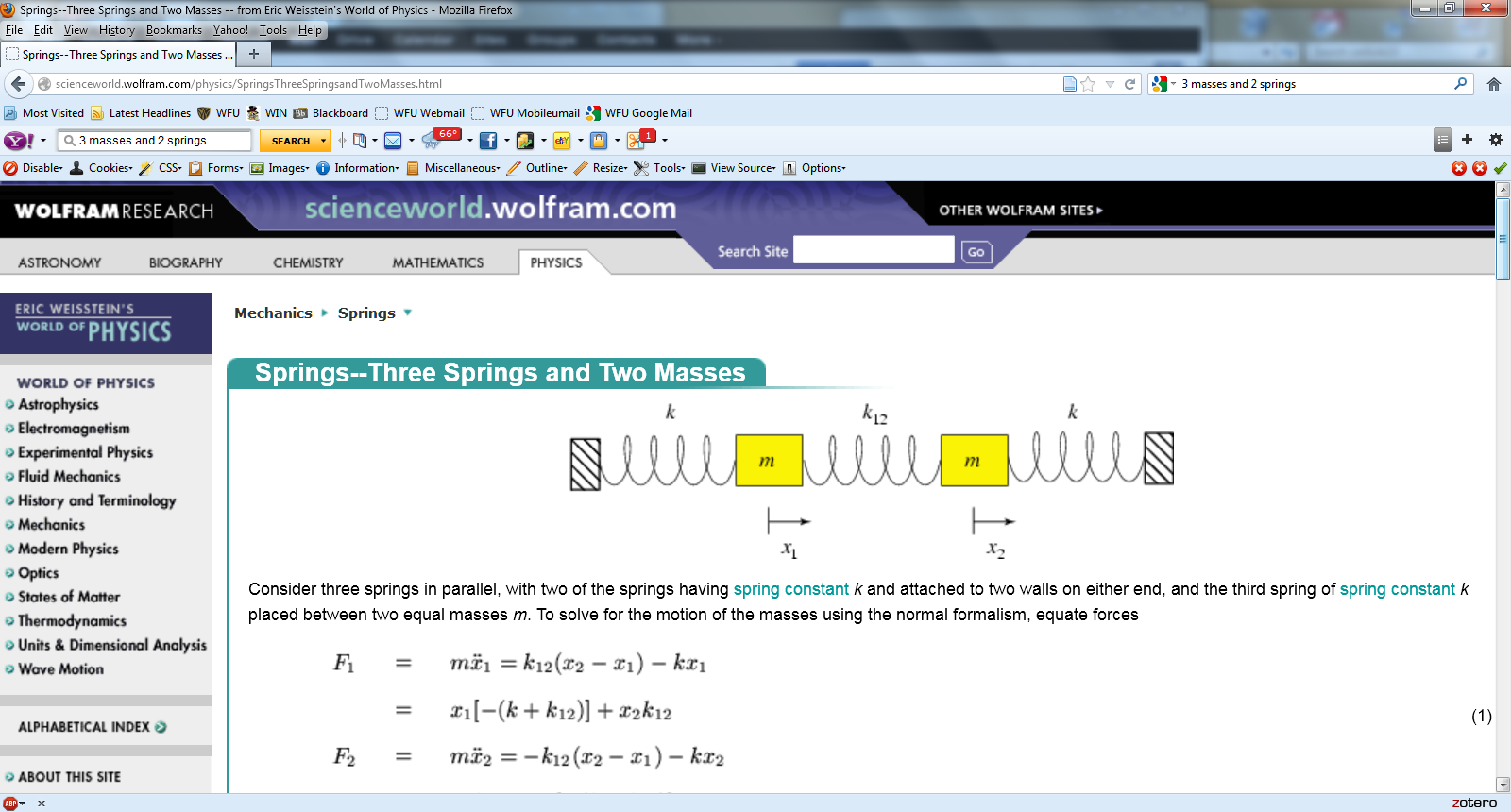 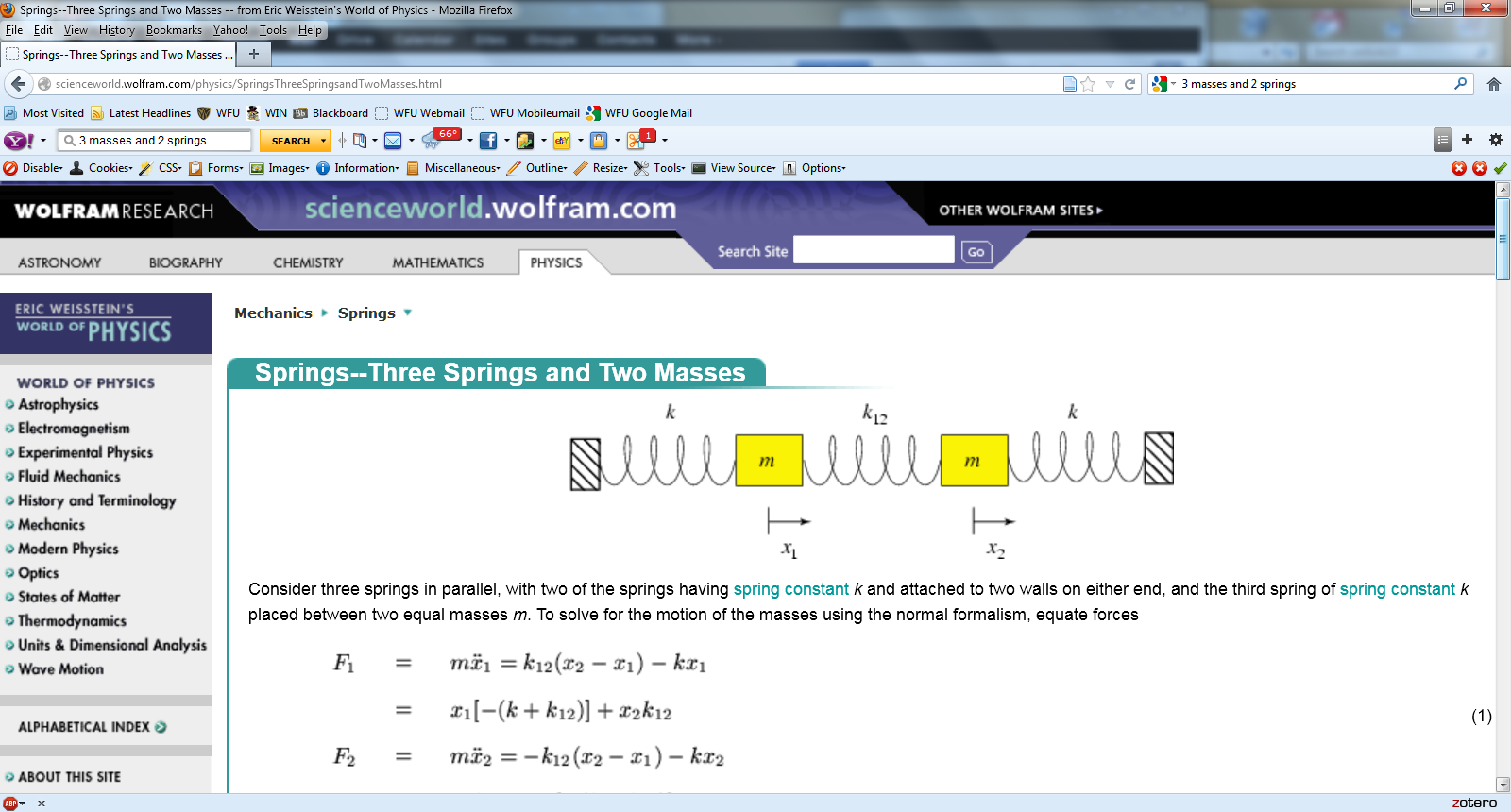 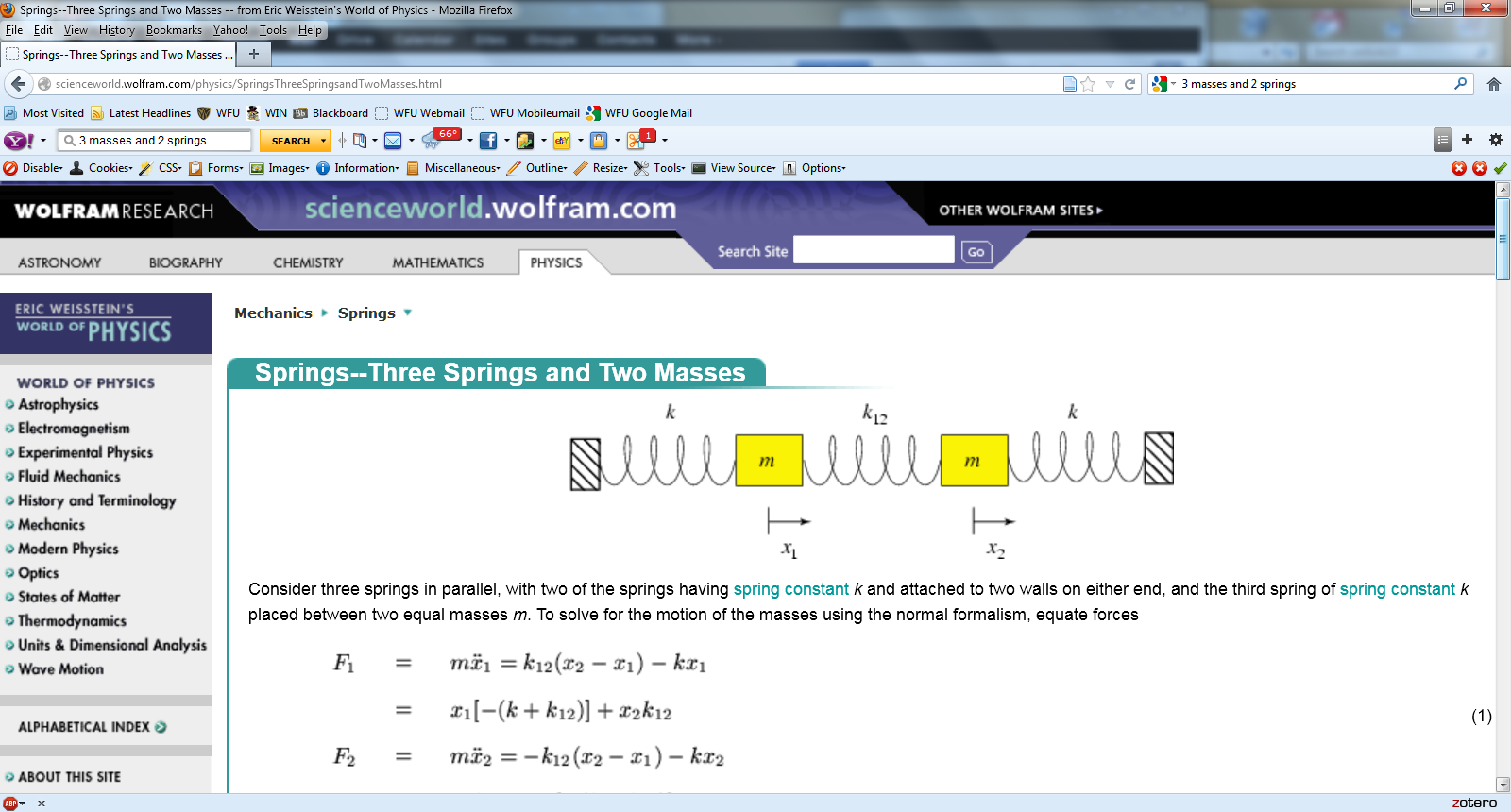 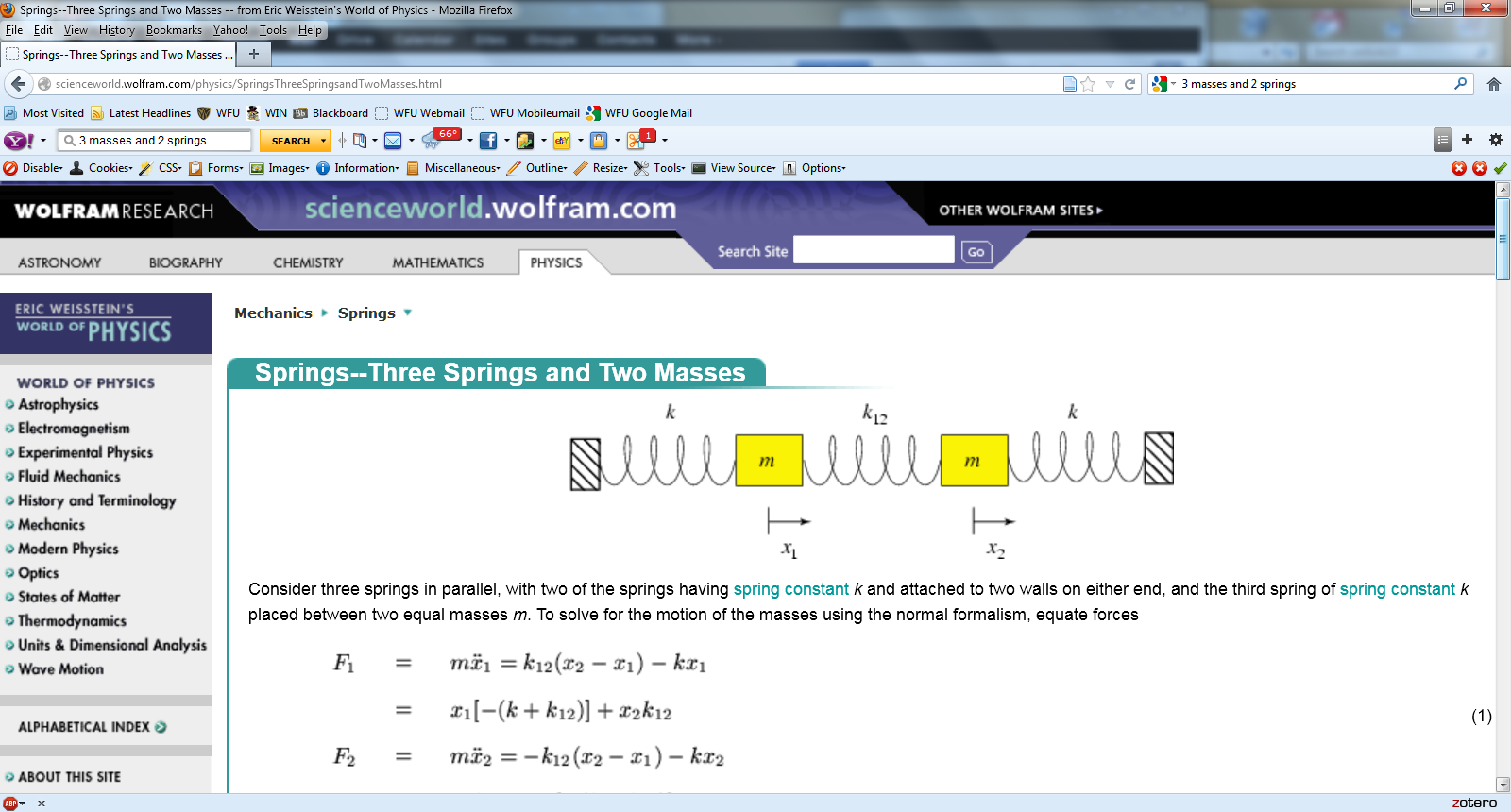 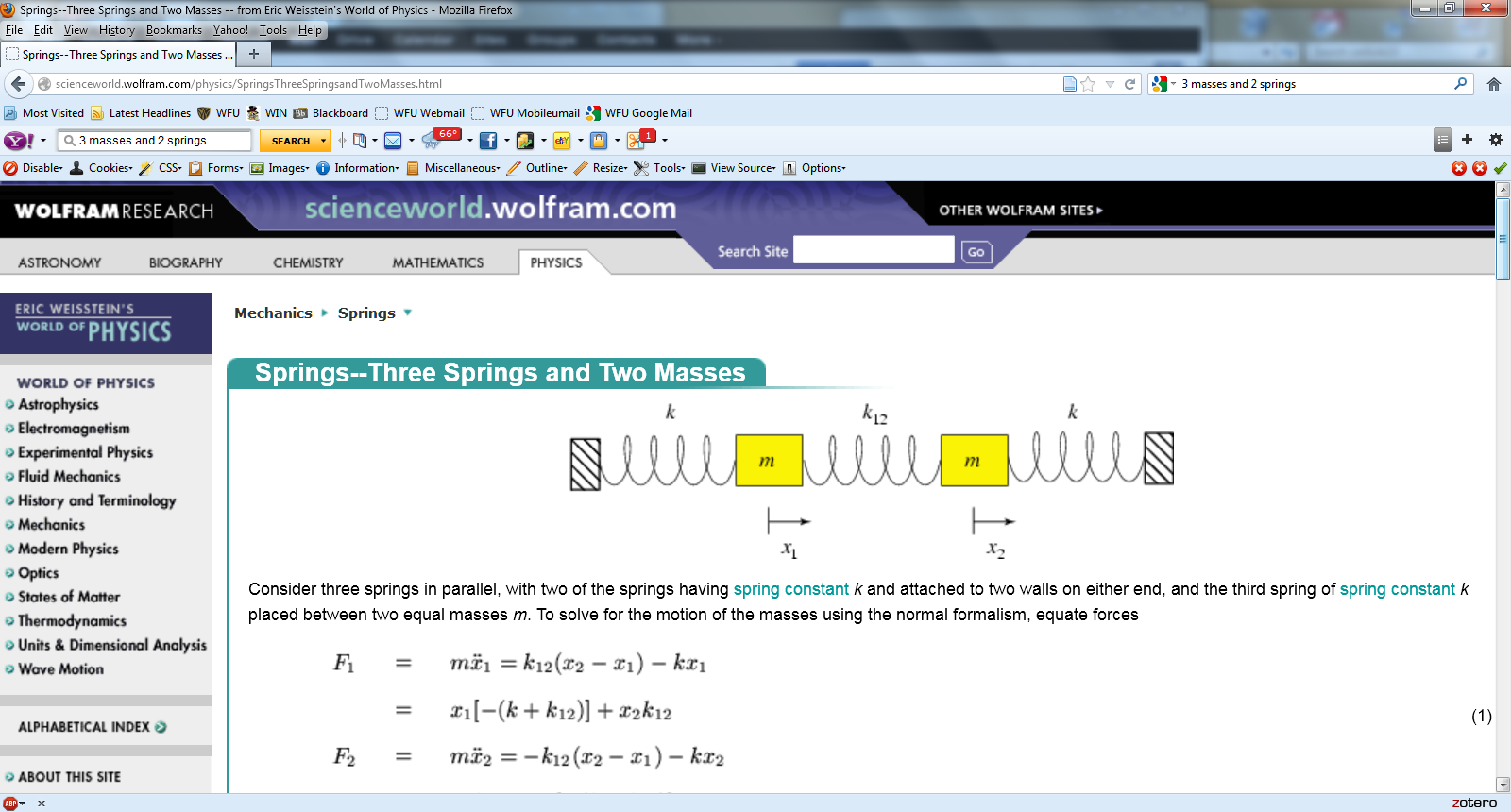 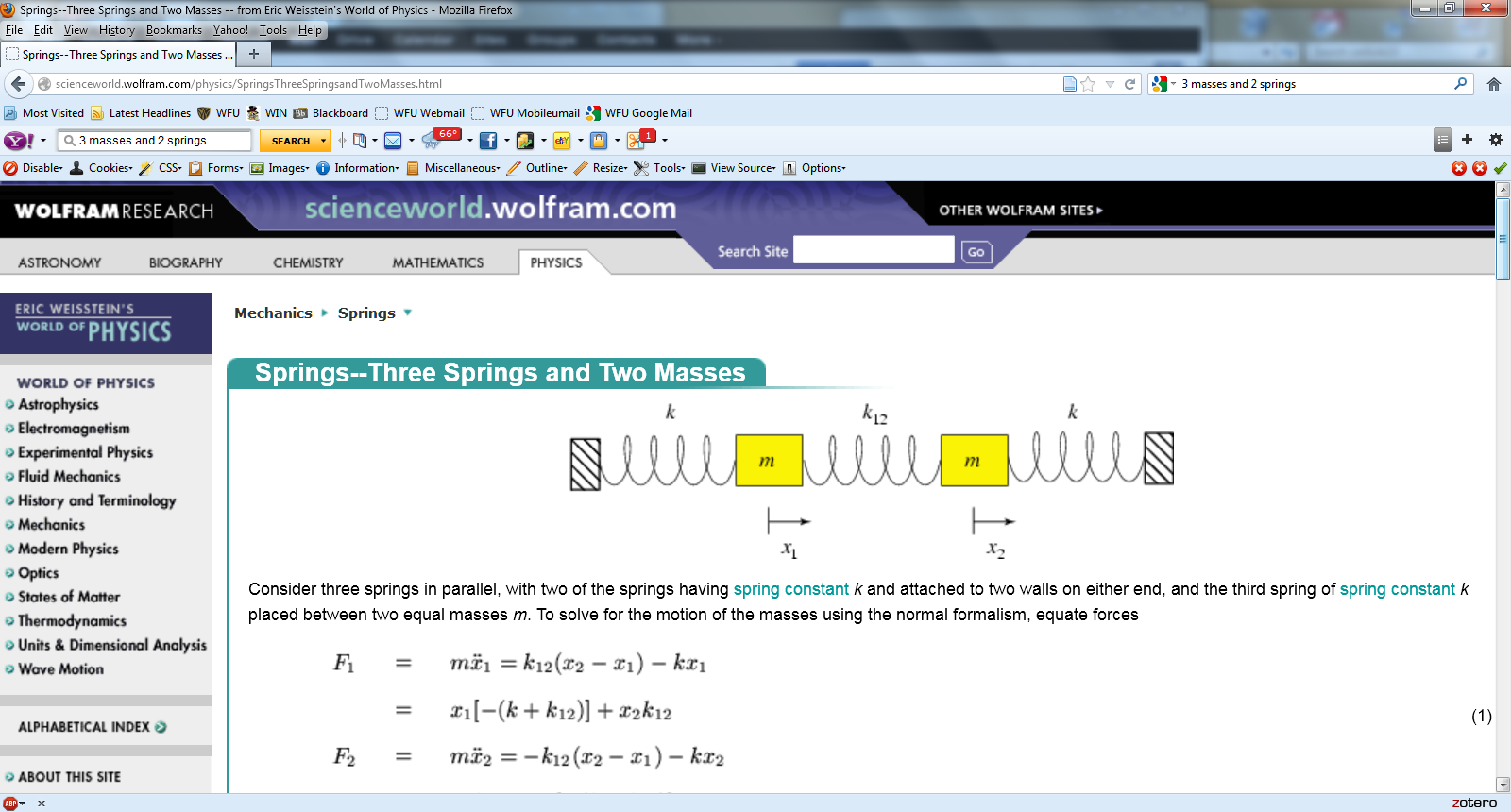 m1
m1
m1
m2
m2
m2
m3
m3
m3
12/01/2014
PHY 711  Fall 2014 -- Lecture 39
20
Longitudinal waves as the continuum limit of a linear mass-spring system --
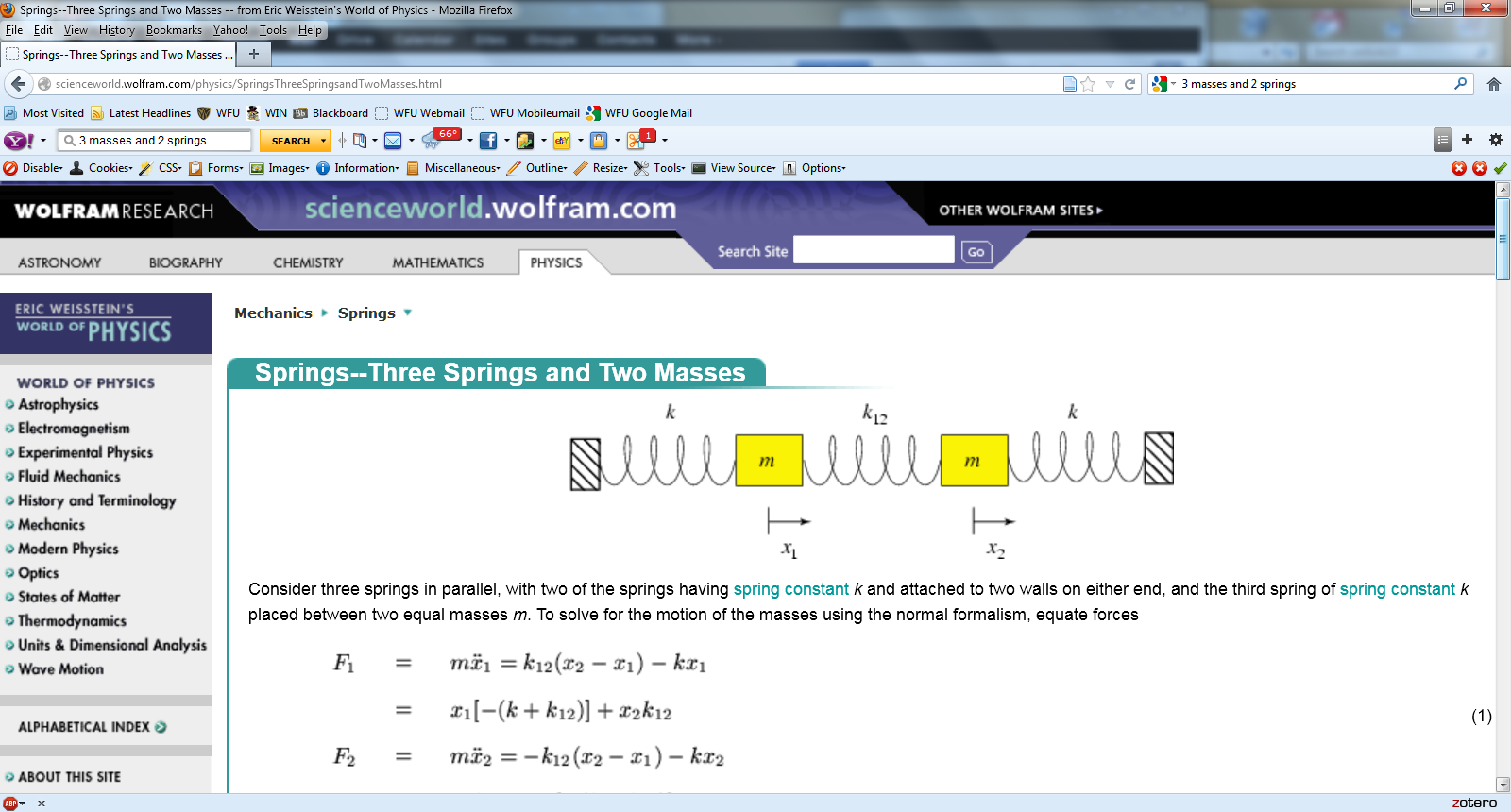 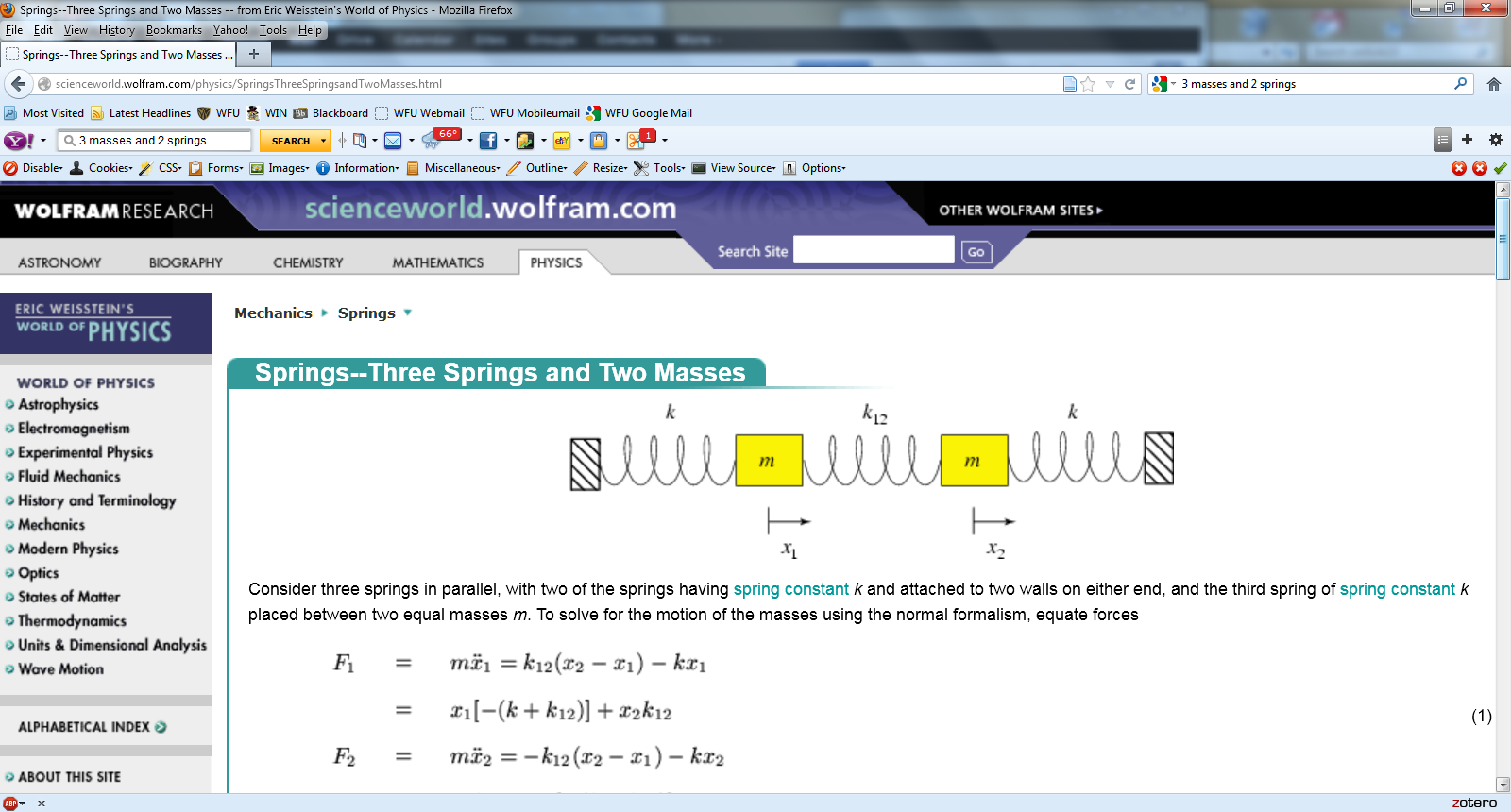 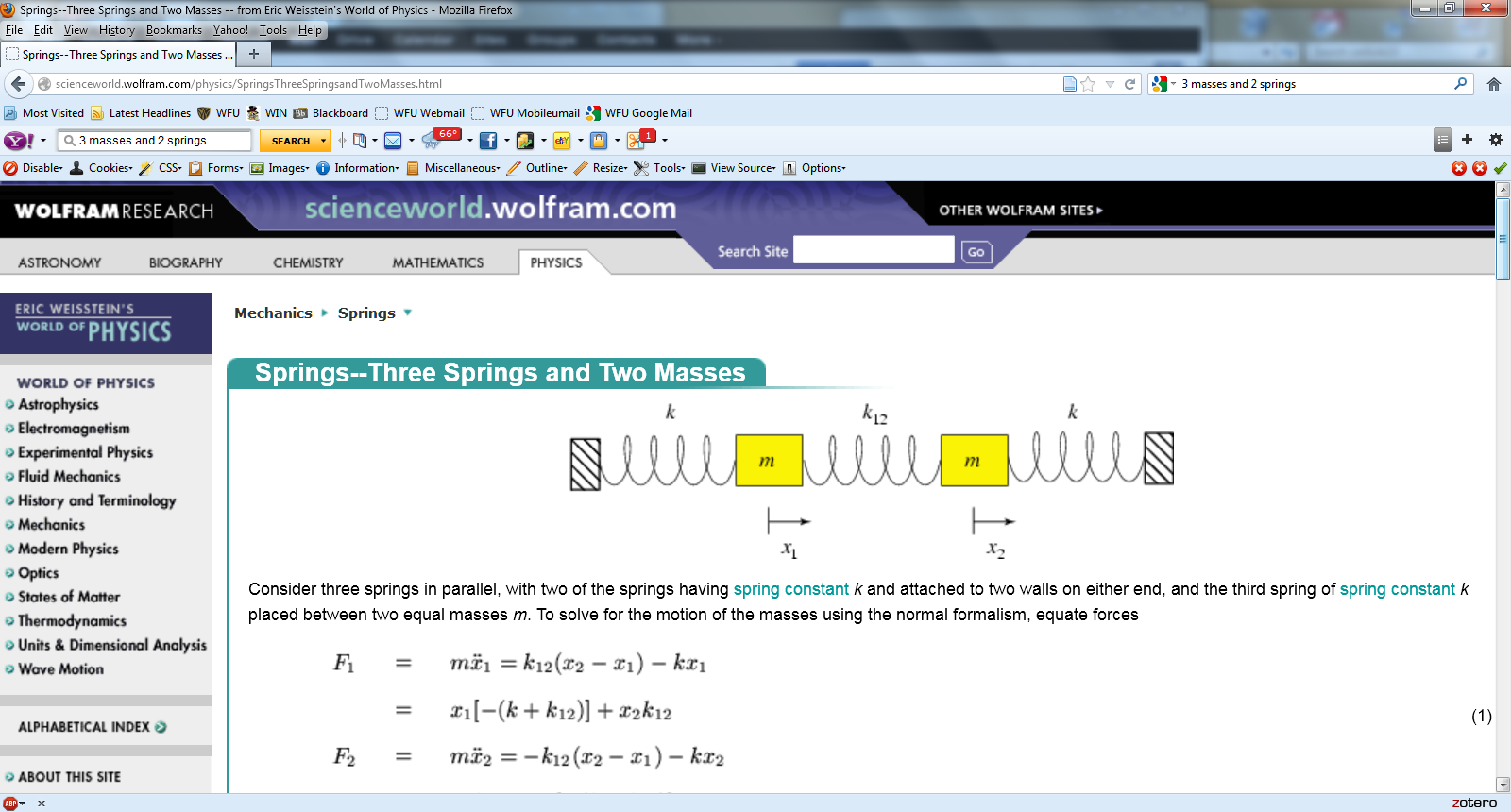 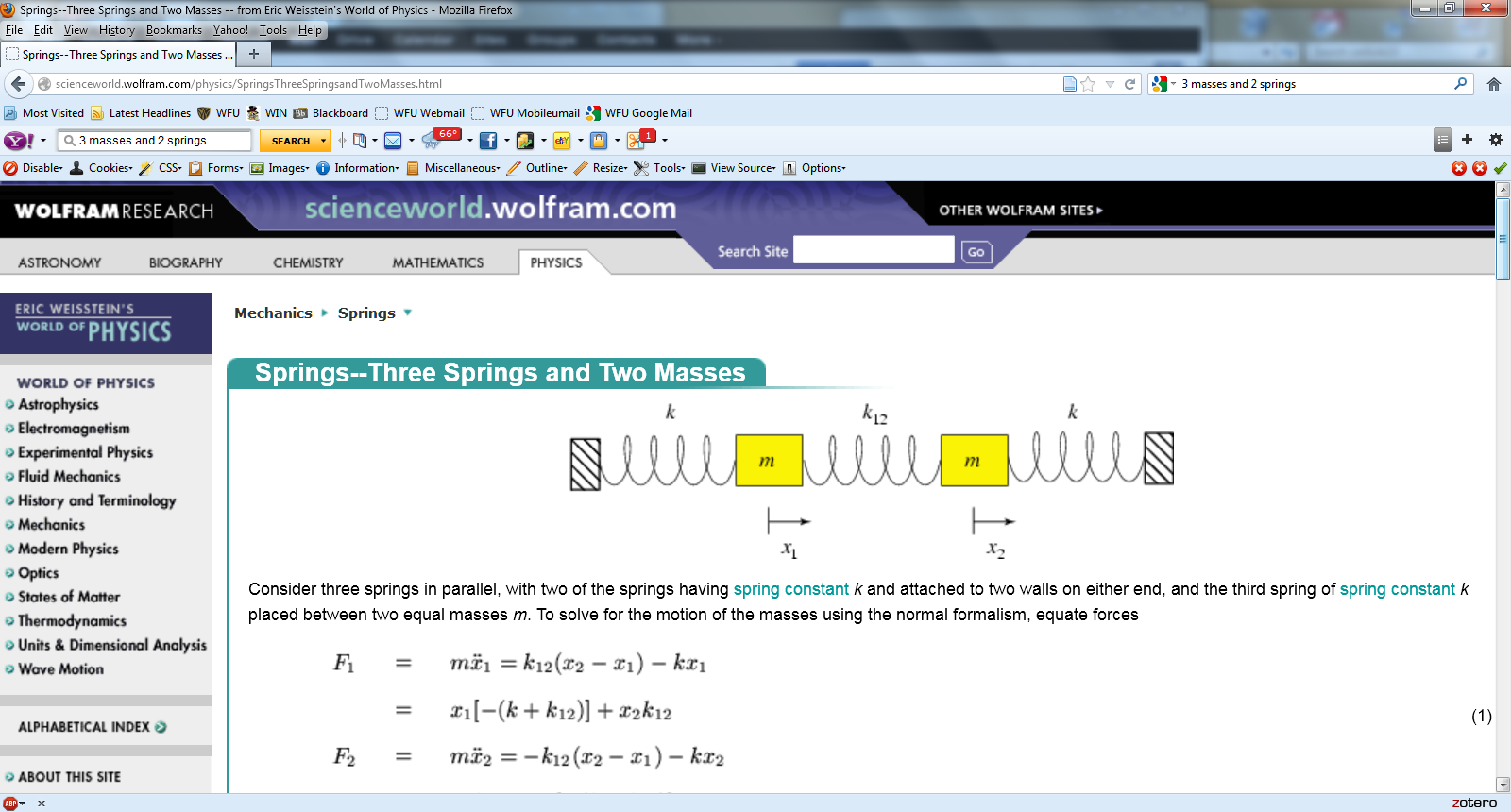 m
m
m
12/01/2014
PHY 711  Fall 2014 -- Lecture 39
21
system parameter with units of (velocity)2=c2
12/01/2014
PHY 711  Fall 2014 -- Lecture 39
22
Solution methods for wave equations and generalizations
D’Alembert’s method
Fourier transforms
Laplace transforms; contour integration
Eigenfunction expansions
Green’s functions
Variational methods
12/01/2014
PHY 711  Fall 2014 -- Lecture 39
23
Physics of rigid bodies rotating
  about a fixed origin
w
r
12/01/2014
PHY 711  Fall 2014 -- Lecture 39
24
Moment of inertia tensor
12/01/2014
PHY 711  Fall 2014 -- Lecture 39
25
Euler angles for describing angular velocity w in terms of body fixed contributions --
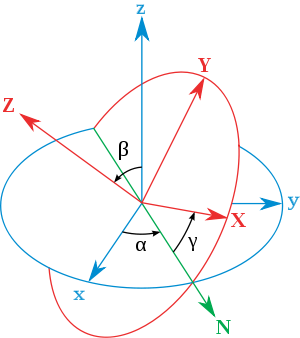 x
y
y
x
12/01/2014
PHY 711  Fall 2014 -- Lecture 39
26
Equations describing fluid physics
12/01/2014
PHY 711  Fall 2014 -- Lecture 39
27
Solution of equations in the linear approximation – (linear sound waves)
12/01/2014
PHY 711  Fall 2014 -- Lecture 39
28
Wave analysis in fluid physics beyond linear regime
Non-linear effects in sound waves – shock phenomena
Application of Euler-Newton equations to surface waves in water
Korteweg-de Vries soliton analysis
12/01/2014
PHY 711  Fall 2014 -- Lecture 39
29
Analysis of heat conduction
c
T1
T0
b
a
12/01/2014
PHY 711  Fall 2014 -- Lecture 39
30
Newton-Euler equations for viscous fluids
12/01/2014
PHY 711  Fall 2014 -- Lecture 39
31
Presentations –
        After your presentation, please send me your slides and notes.   In order to encourage discussion after the talks, points will be awarded for peer questions.
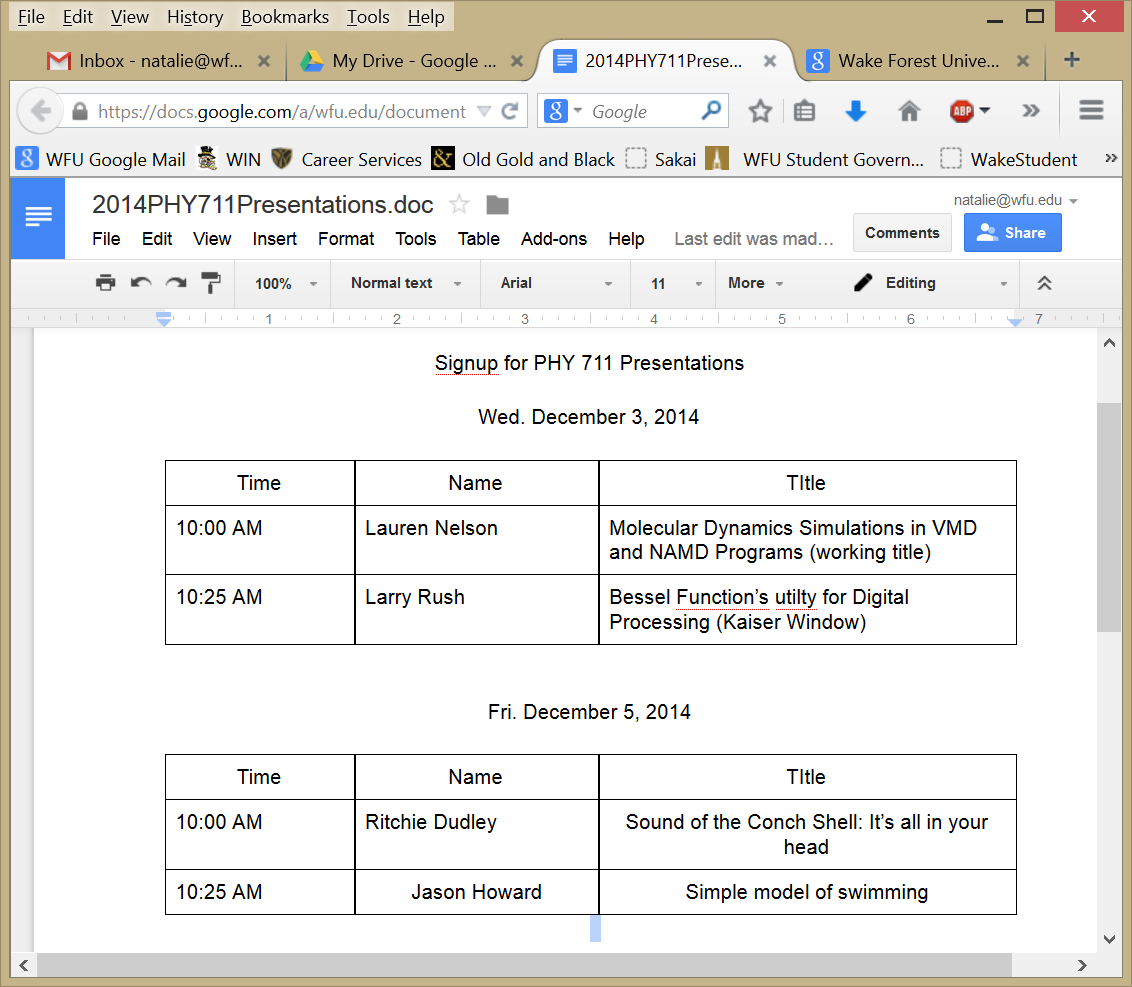 12/01/2014
PHY 711  Fall 2014 -- Lecture 39
32